The Aztecs and Mayans.A GSPRITE experience
Power point made by: AJ Fulmore
The Rise of Power
Mayans
Aztecs
Fall of the Toltec empire in 1150
Became a small tribe in 1248
Became the most powerful state in 1427
Moved to southern Mexico due to overcrowding
Arrived in homeland around 1000
Geography
Mayans
Aztecs
Lived in valleys 
Legend of the eagle and the snake
Centered around rain forest.
Benefited from good rainfall
Rich soils for farming
High lands for natural defenses
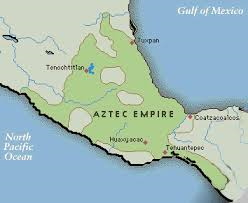 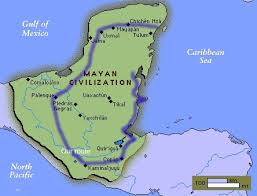 Social
Aztecs
Mayans
Gods
Gods
Priest
Kings, Nobles, Priest
Merchants, Artisans
Nobles, and commissioners
Peasants and slaves
Slaves
Political
Mayans
Aztecs
An empire
Split into city states
Each city state ruled by a leader
Had city states(18).
No central government.
King has main control.
City state connected through trade.
Had an upmost supreme military.
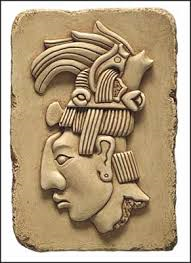 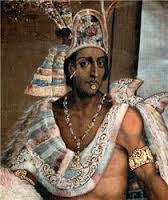 Religion
Mayans
Aztecs
Polytheistic(5 Gods)
Tezcatlipoca
Hanauti
Ehecatl
Quetzleoutl
Polytheistic 
Had human sacrifices 
Temples to worship the gods
Intelligence
Aztecs
Mayans
Education for everyone
Created chocolate and gum
They did math
Two calendars
Studied Astronomy 
Observed movement with the sun and moon
Had a codex type of writing 
Mayan temple
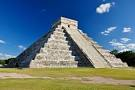 Technology
Mayans
Aztecs
Calendar
Tools of copper
Axe, blades, and drills 
Spears for fishing 
Bow and arrows
Used the slash and burn technique
They paved roads
Calendars
Stone tools
Canals
Economics
Mayans
Aztecs
Traded majority of their makings
Economy raised off of agricultural goods
Established many trade routes 
No type of currency
Traditional economy
Fall of The Empire
Mayans
Aztecs
To many human sacrifices 
Cortes’s troops had small pox
War with the Spanish
War within cities
Poverty
Famine
Disease
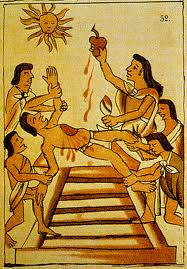 Questions
1.What made the Aztecs empire one of the strongest empires?
		Their army, location, and government.
	2.What were some characteristics of the Mayan empire?
		Much larger than other civilizations, and they also had a well 				established government
Thank You